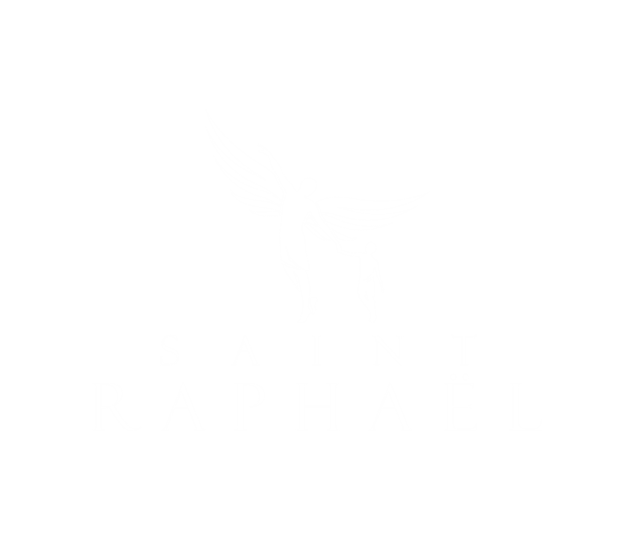 Ville Amie des Aînés
DEMARCHE VADA
Restitution concertation citoyenne
SOMMAIRE:
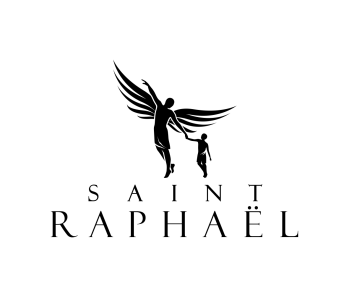 Concertation citoyenne
2
SOMMAIRE:
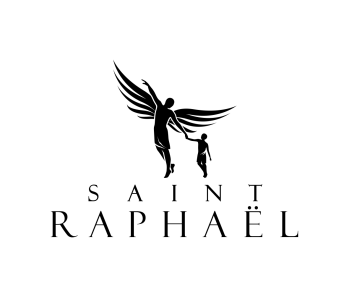 Concertation citoyenne
3
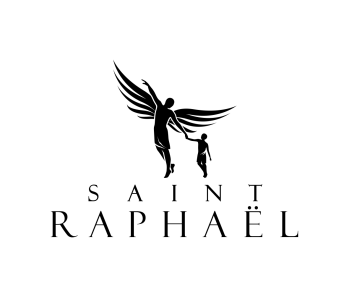 Concertation citoyenne
4
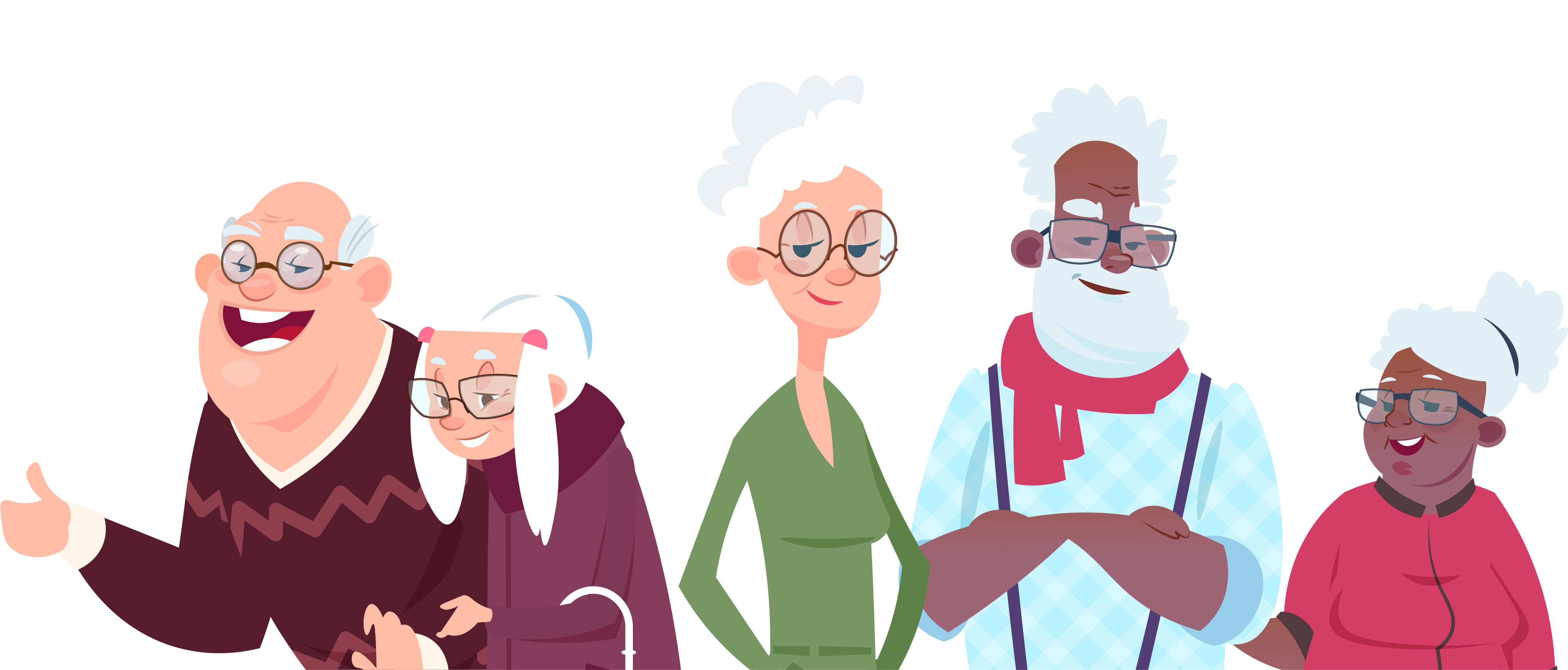 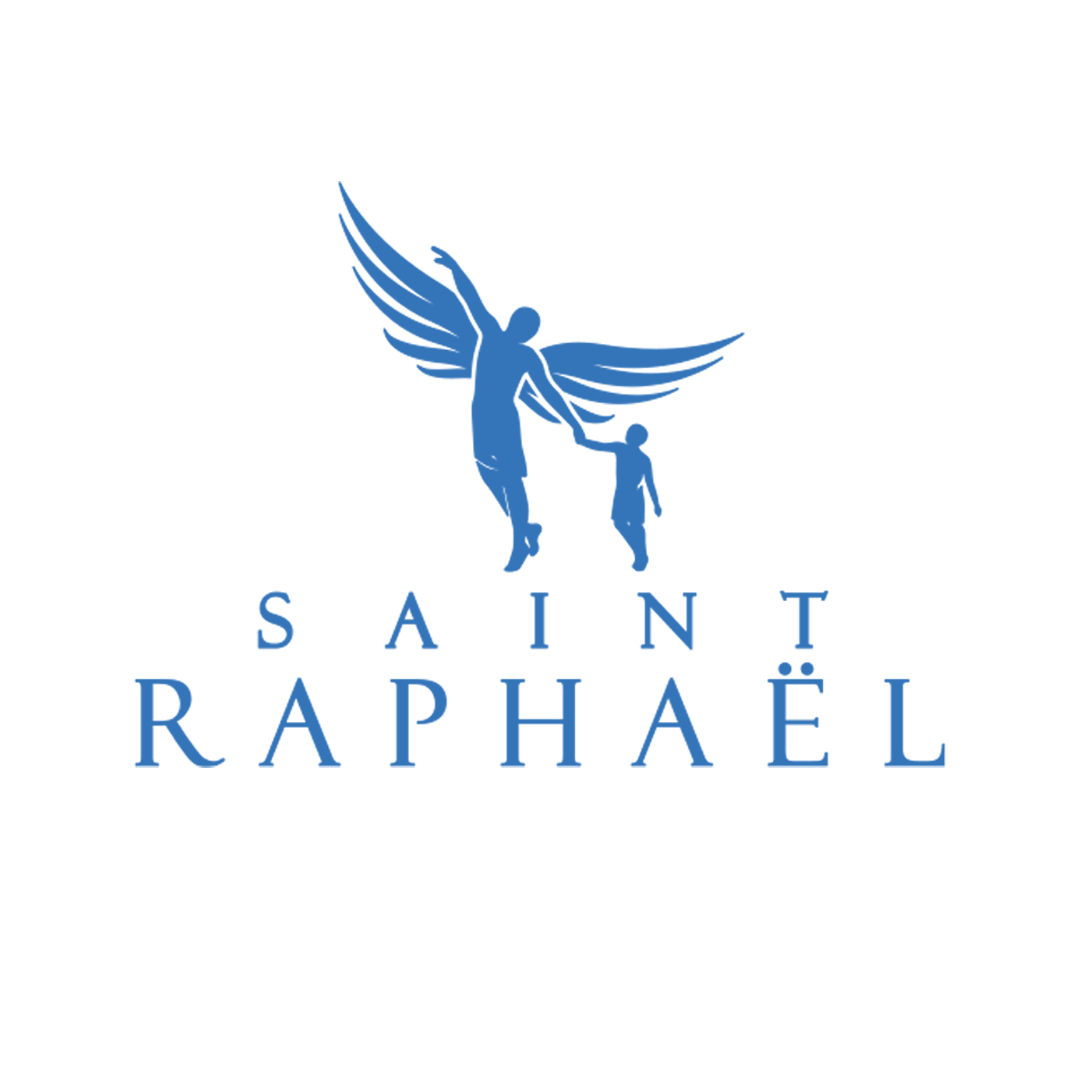 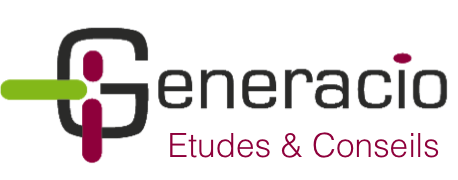 Saint-Raphaël, Ville Amie des AinésRestitution de la concertation citoyenne
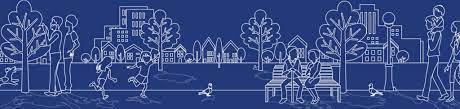 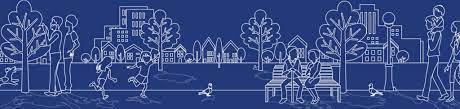 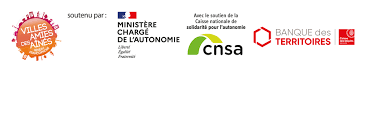 Méthodologie : Les grands thèmes « Ville Amie des Ainés »
PREAMBULE METHODOLOGIQUE

Le séminaire réalisé avec les élus, services du territoire de Saint-Raphaël et les différents partenaires du territoire s’est déroulé autour d’un travail sur les 4 des 8 grands thèmes « Ville Amie des Ainés ». Ces thèmes synthétisent l’environnement urbain et social d’une personne au sein de son environnement de vie. 

A la fin du séminaire, les participants ont été invités à voter pour les propositions qu’ils préféraient parmi les actions proposées lors du séminaire. 
Les résultats des votes ont mis en avant le classement suivant en termes d’importance entre les thématiques suivantes  :
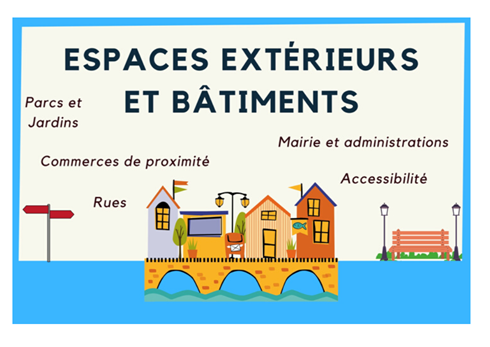 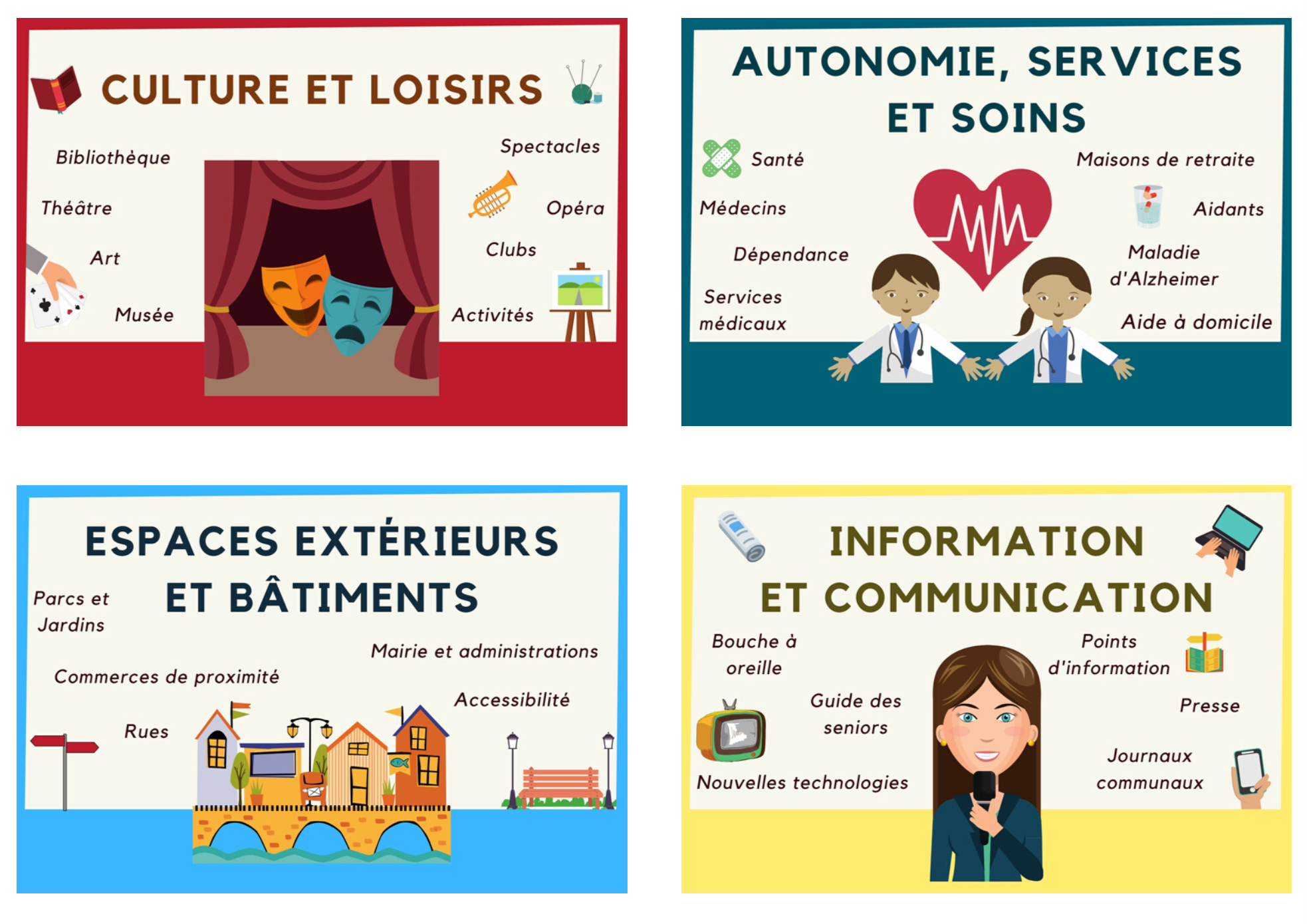 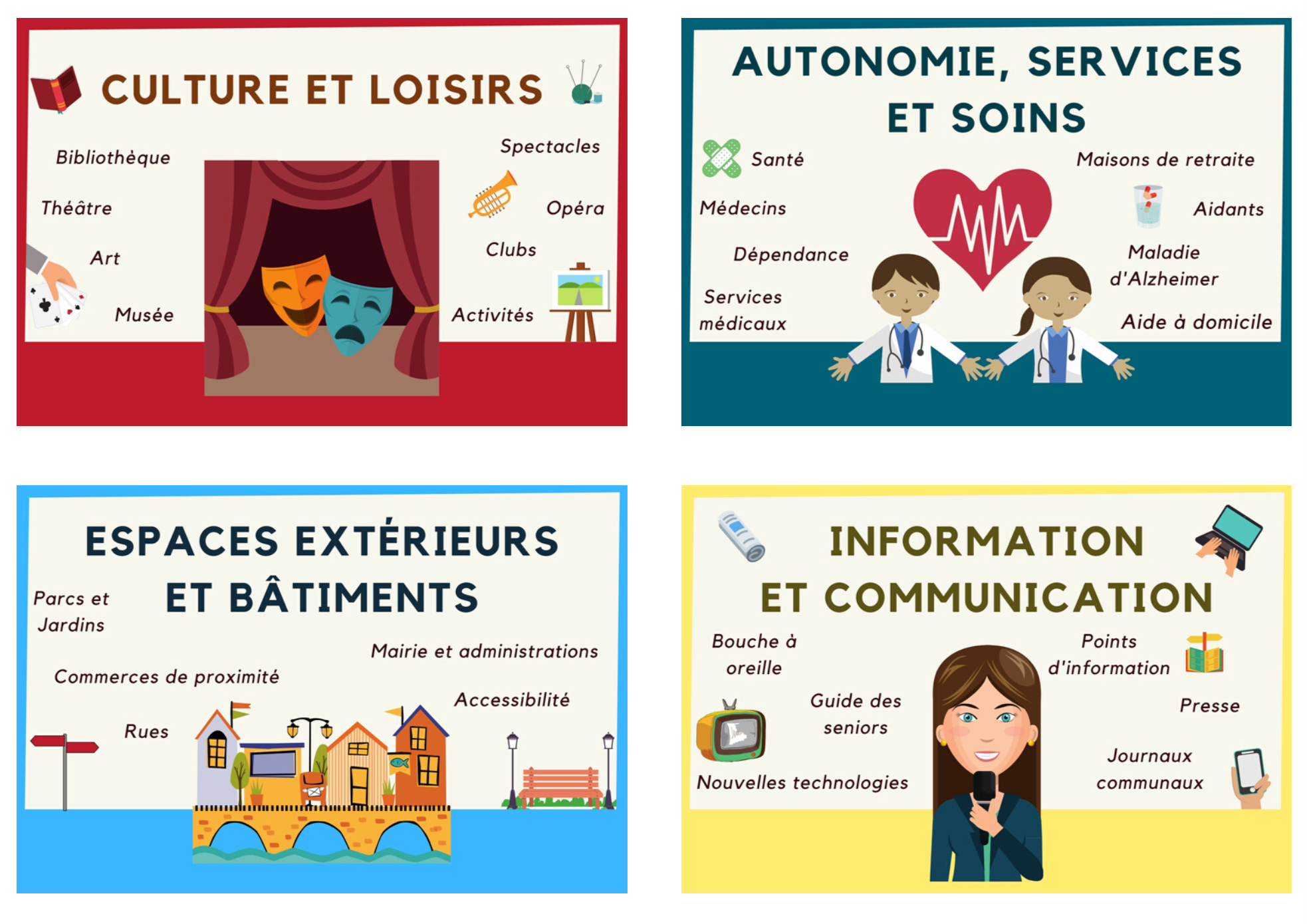 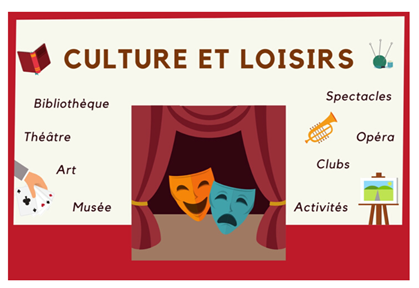 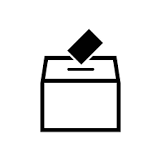 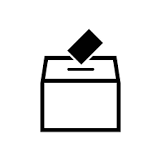 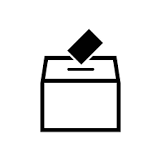 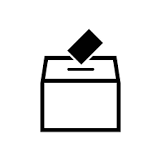 92
81
93
83
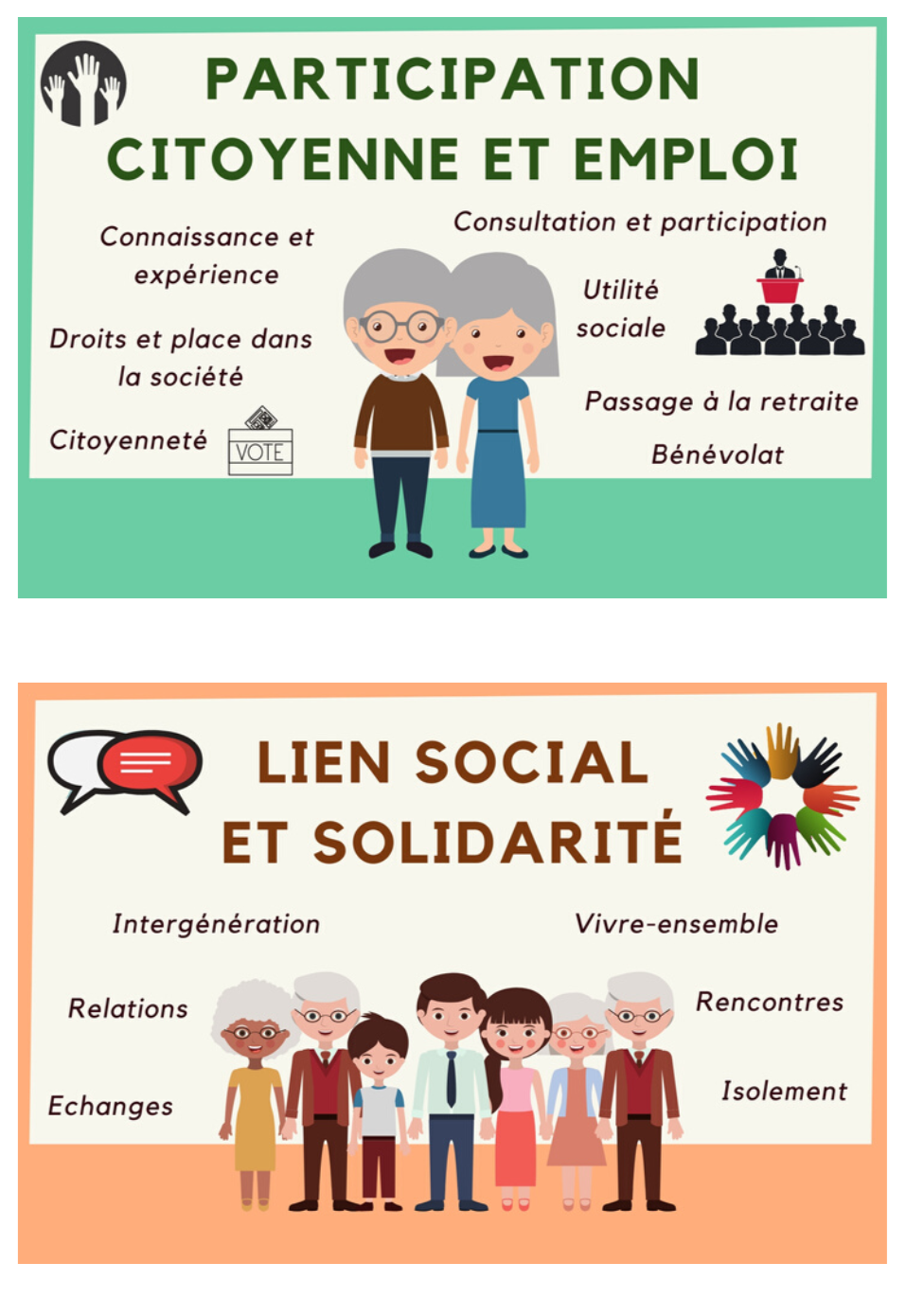 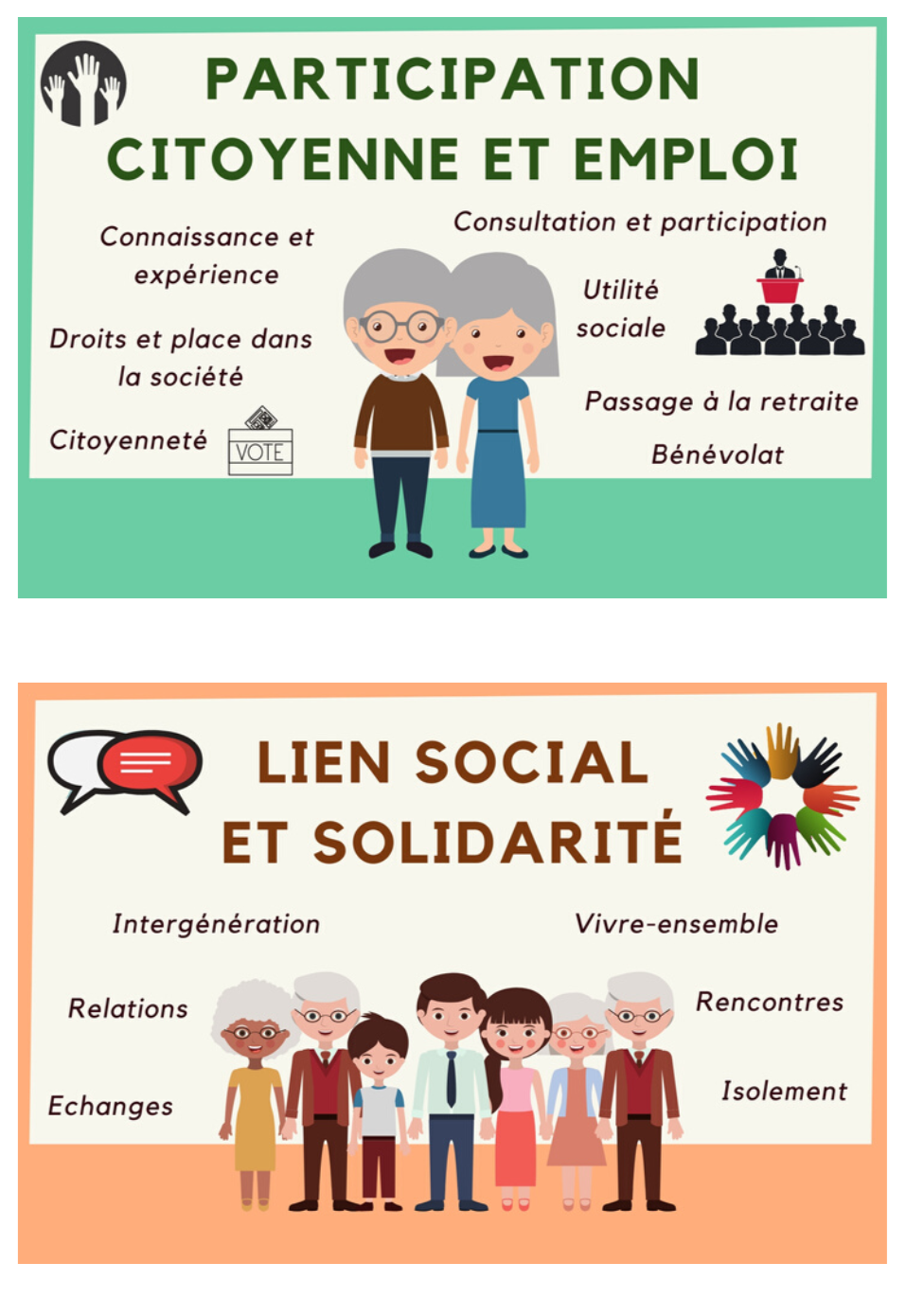 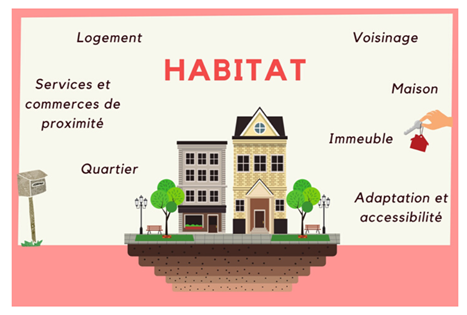 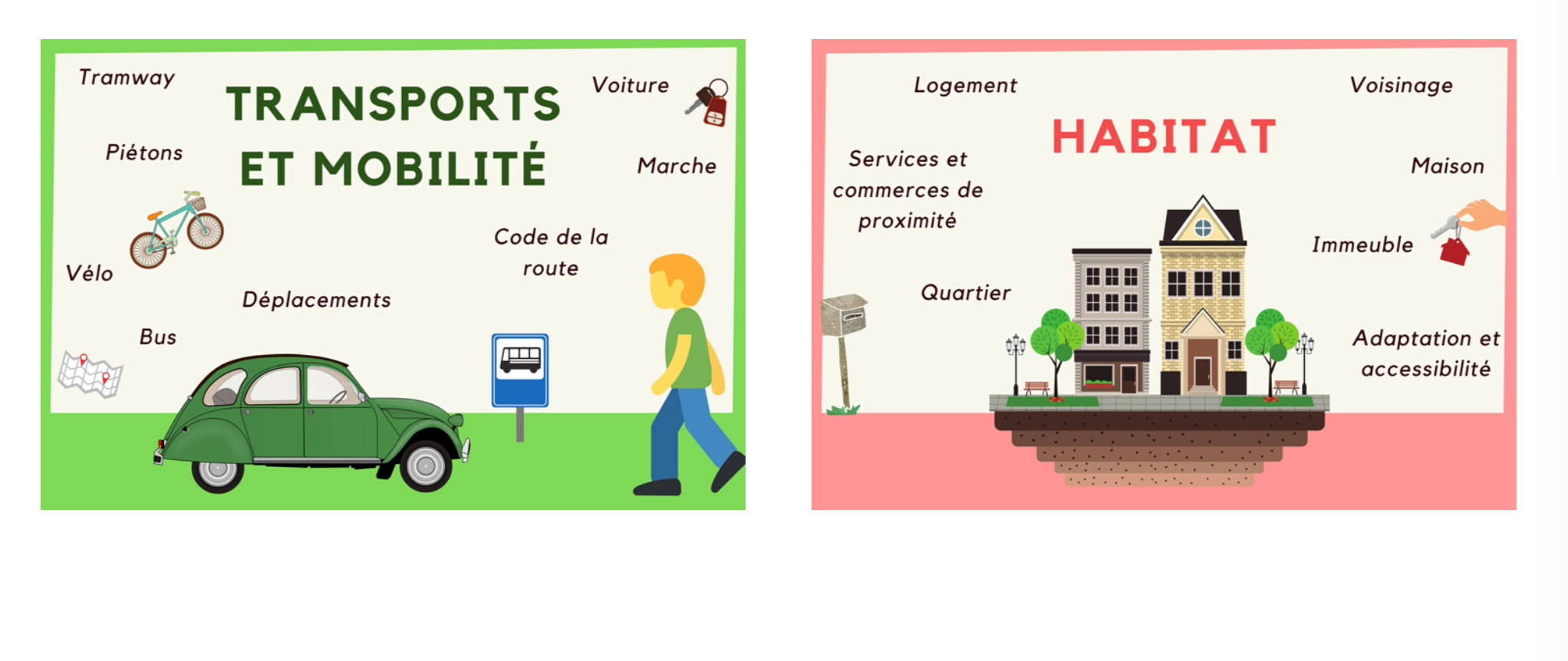 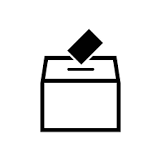 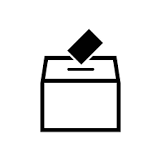 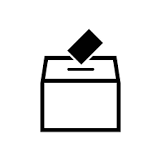 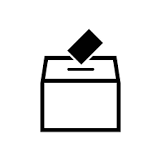 68
59
72
77
6
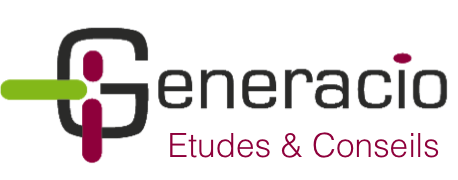 Méthodologie : La démarche Ville Amie des Aînés
La démarche Ville Amie des Aînés a pour objectif de définir un plan d’action à 5 ans visant à fédérer les différentes parties prenantes (élus, professionnels et habitants) autour de la création d’un territoire  favorable à un « mieux vieillir ». Dans cette optique, deux démarches parallèles sont menées afin d’identifier à la fois les préconisations d’actions des élus, partenaires et services du territoire mais également celles des habitants. 
L’objectif de ce second livrable est de présenter le travail réalisé lors du séminaire avec les élus, partenaires et services du territoire qui s’est tenu le 12 avril 2023 à Saint-Raphaël.
Livrable n°1 – Etat des lieux du territoire
Livrable n°2 – Séminaire
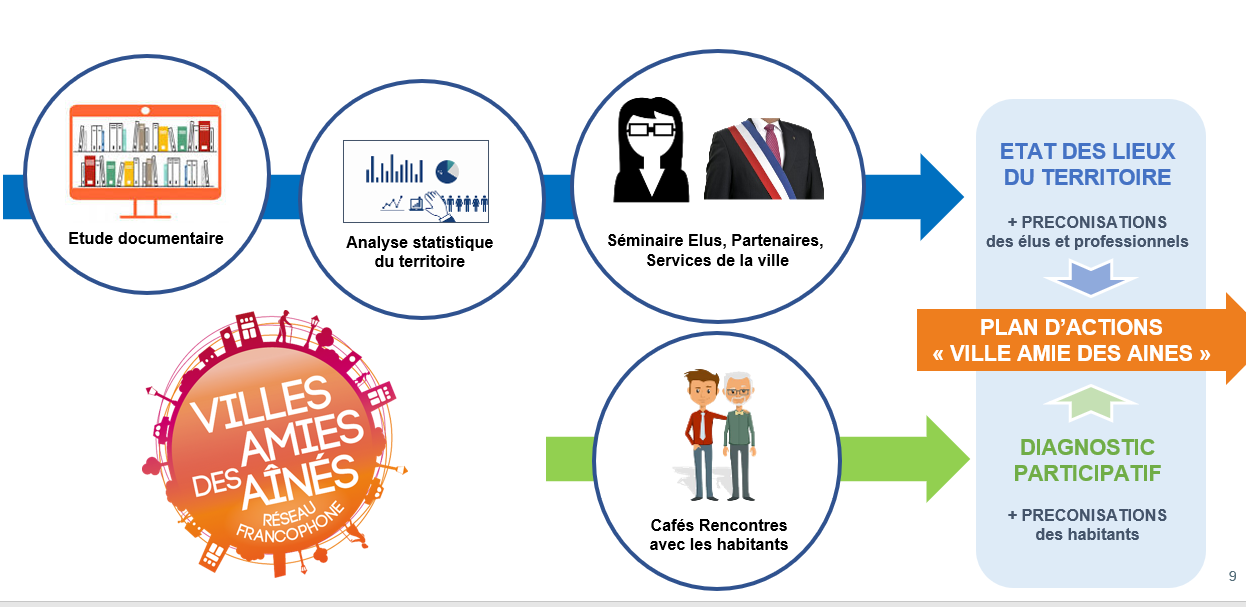 La méthodologie utilisée se base sur l’analyse développée par le réseau Francophone des « Villes Amies des Ainés » à travers les 8 thématiques de l’environnement de vie d’un senior sur un territoire.
Plan d’action « Territoire Innovant seniors »
Livrable n°3 – Diagnostic Participatif
7
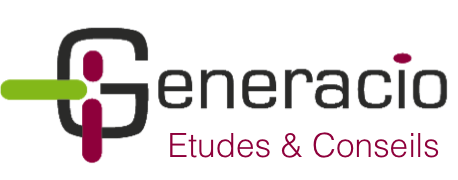 Information et communication
Améliorer l’accès à l’information sur tout support pour atteindre le plus de personnes concernées.
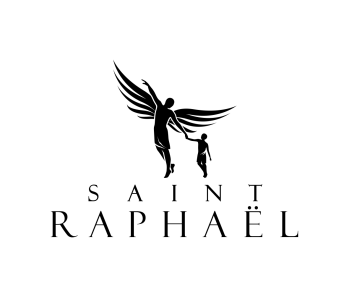 Concertation citoyenne
8
Autonomie, services et soins :
Favoriser l’accès aux soins pour préserver l’autonomie et le vieillissement en bonne santé.
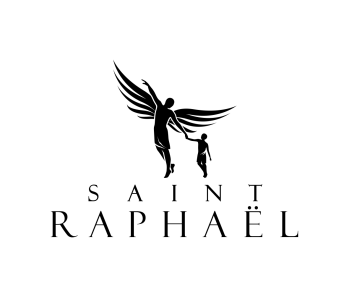 Concertation citoyenne
9
Autonomie, services et soins :
Favoriser l’accès aux soins pour préserver l’autonomie et le vieillissement en bonne santé.
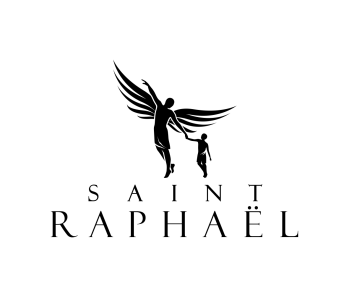 Concertation citoyenne
10
Transports et Mobilité
:
Agir pour une mobilité sereine.
.
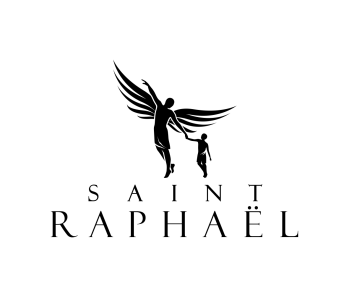 Concertation citoyenne
11
Habitat et Logement :
:
Favoriser le bien vieillir chez soi
.
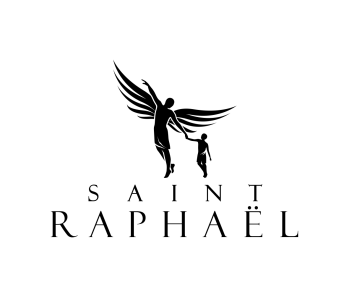 Concertation citoyenne
12
Espaces extérieurs et bâtiments :
:
Maintenir l’envie de sortir de chez soi
.
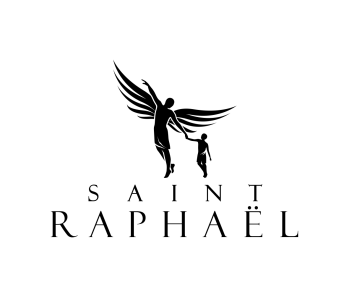 Concertation citoyenne
13
:Culture et Loisirs :
:
Conserver le lien social en s’occupant
.
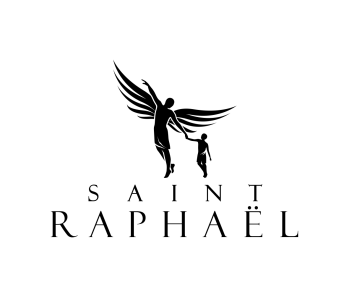 Concertation citoyenne
14
Participation citoyenne et emploi :
Favoriser et Encourager l’engagement pour valoriser les compétences des seniors
.
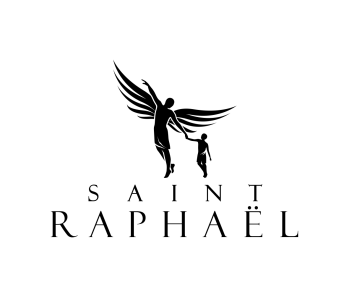 Concertation citoyenne
15
Ecologie intelligente
:
Participer à l’adaptation de nos comportements face aux enjeux climatiques et environnementaux
.
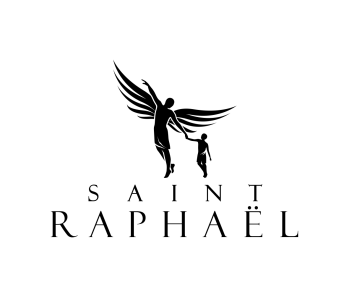 Concertation citoyenne
16
Lien social et solidarités :
Renforcer « l’aller vers ».
.
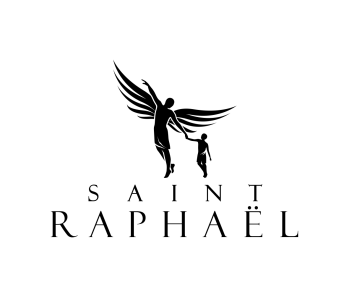 Concertation citoyenne
17
MERCI POUR VOTRE ATTENTION
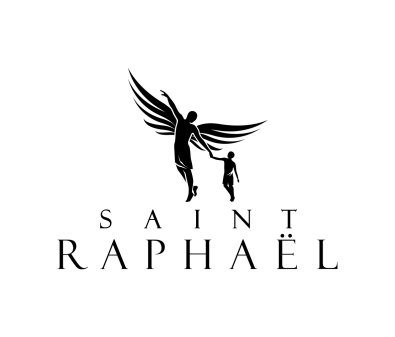 18
Concertation citoyenne